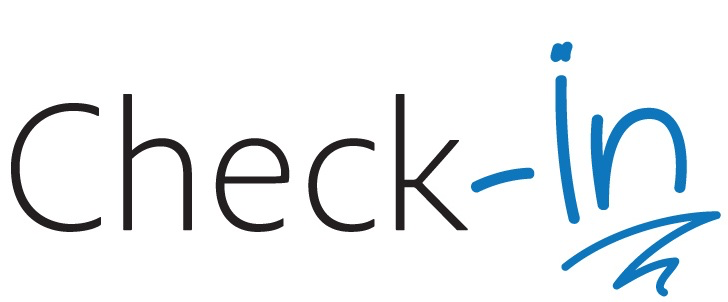 Starting Sunday, November 3 there will be some new KICK / Clubhouse check-in procedures.
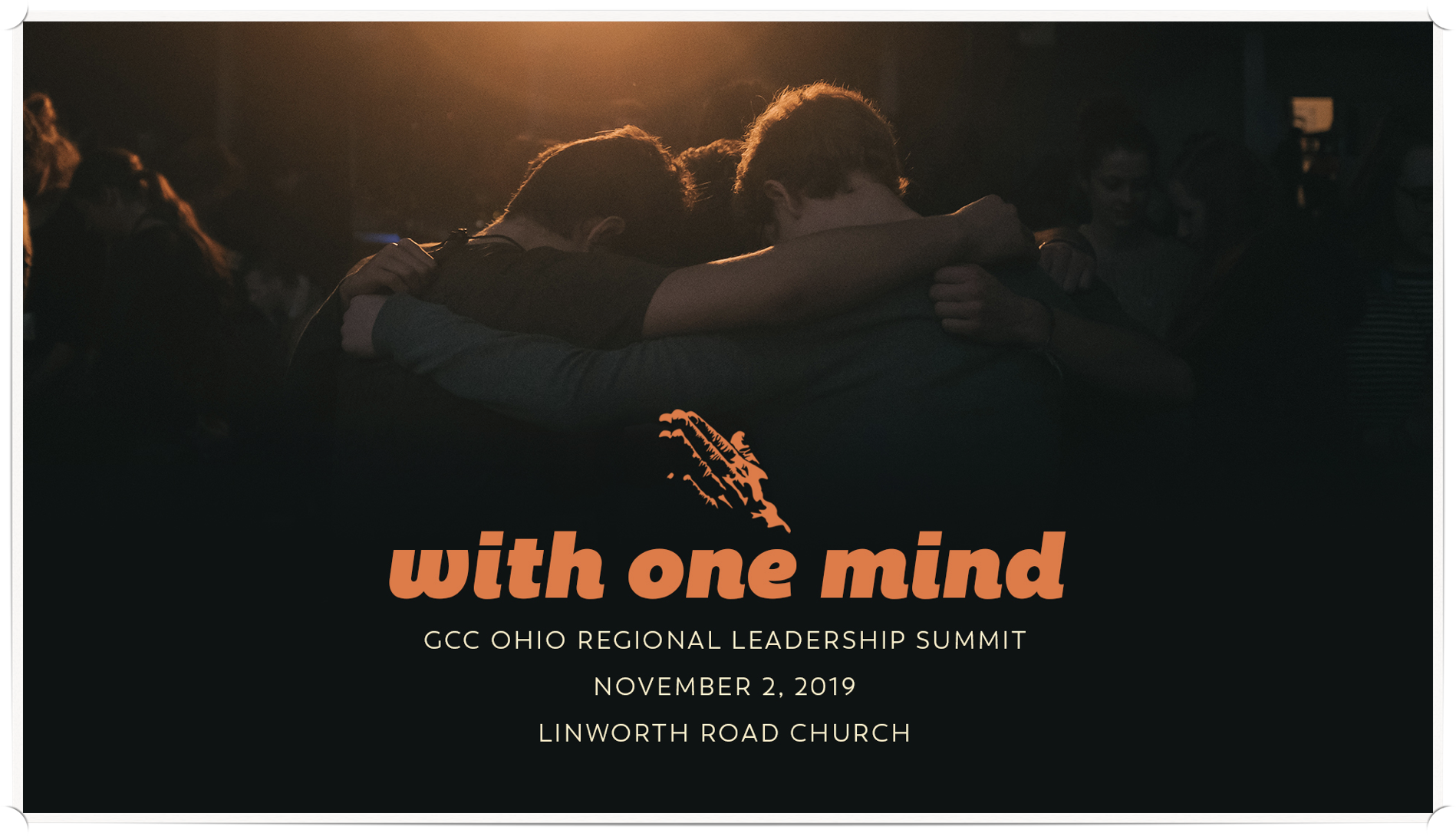 ALL are invited!
Church matters
A Series on 1 Corinthians
1 Corinthians 2:6-16 ESV
6 Yet among the mature we do not impart wisdom, although it is not a wisdom of this age or of the rulers of this age, who are doomed to pass away.
7 But we impart a secret and hidden wisdom of God, which God decreed before the ages for our glory.
8 None of the rulers of this age understood this, for if they had, they would not have crucified the Lord of glory.
9 But, as it is written, 
”What no eye has seen, nor ear heard,	nor the heart of man imagined,what God has prepared for those who love him” --
1 Corinthians 2:6-16 ESV
10 these things God has revealed to us through the Spirit. For the Spirit searches everything, even the depths of God.
11 For who knows a person’s thoughts except the spirit of that person, which is in him? So also no one comprehends the thoughts of God except the Spirit of God.
12 Now we have received not the spirit of the world, but the Spirit who is from God, that we might understand the things freely given us by God.
13 And we impart this in words not taught by human wisdom but taught by the Spirit, interpreting spiritual truths to those who are spiritual.
1 Corinthians 2:6-16 ESV
14 The natural person does not accept the things of the Spirit of God, for they are folly to him, and he is not able to understand them because they are spiritually discerned.
15 The spiritual person judges all things, but is himself to be judged by no one.
16 ”For who has understood the mind of the Lord so as to instruct him?” But we have the mind of Christ.
Wisdom from the Spirit
1 Corinthians 2:6-16
Wisdom for the Mature
1 Corinthians 2:6-10a
Wisdom for the Mature
1 Corinthians 2:6-10a
Wisdom IS NOT:
Perceived physically
Bound by time
From man
Wisdom for the Mature
1 Corinthians 2:6-10a
Wisdom IS NOT:
Perceived physically
Bound by time
From man

Wisdom IS:
Decreed by God before time
The Gospel Message
Revealed by the Holy Spirit
The Spirit of Wisdom
1 Corinthians 2:10b-13
John 14:16-18 ESV
16 And I will ask the Father, and he will give you another Helper, to be with you forever, 
17 even the Spirit of truth, whom the world cannot receive, because it neither sees him nor knows him. You know him, for he dwells with you and will be in you.
The Spirit of Wisdom
1 Corinthians 2:10b-13
The Greek word for ”Helper” is parakletos
This form of the word means: 
“one called to the side of another”
to counsel or support the one who needs it
Spiritual and Unspiritual People
1 Corinthians 2:13-16
“Who has measured the Spirit of the Lord, or what man shows him his counsel?”--Isaiah 40:13
Romans 11:33-36 ESV
33 Oh, the depth of the riches and wisdom and knowledge of God! How unsearchable are his judgments and how inscrutable his ways!
34 “For who has known the mind of the Lord,	or who has been his counselor?”
35 “Or who has given a gift to him	that he might be repaid?”
36 For from him and through him and to him are all things. To him be glory forever. Amen.
Wisdom from the Spirit
Wisdom of Man
Worldly Things
Wisdom of God
Heavenly Things
Wisdom from the Spirit
Wisdom of Man
Worldly Things
Wisdom of God
Heavenly Things
True Believers